Uncertainty
CMPT 310
CHAPTER 13
Oliver Schulte
[Speaker Notes: Outline
Random variables.
Joint distribuiton.
Probability calculus.
Marginalization.
Conditional probabilities.
Product rule.
These two go into next lecture.
Bayes’ theorem.
Independence.

Maybe try this: show examples of every rule in Bayes net. So just do joint distribution and marginalization first. Then do independence and conditional independence using a Bayes net example.]
Environments with Uncertainty
2
Fully Observable
yes
no
Deterministic
no
yes
Certainty: Search
Uncertainty
Artificial Intelligence a modern approach
[Speaker Notes: Comparison to game theory. How can you have full observability with nondeterminism? E.g. GPS system: knows its state, but doesn’t know whether driver will follow its instructions. Can argue philosophically that nondeterminism involves partial observability because there must be hidden factors that determine outcome.]
The Big Picture: AI for Model-Based Agents
3
Planning
Decision Theory
Game Theory
Action
Reinforcement Learning
Learning
Knowledge
Machine Learning
Statistics
Logic
Probability
Heuristics
Inference
Artificial Intelligence a modern approach
Review Example
You want to take the skytrain home tonight. You have two options: pay $3.75 for a ticket, or don’t pay and run the risk of being fined $50. 
Suppose you know that on average, Translink checks fares on a train 10% of the time. Should you pay the fare?
10%
90%
[Speaker Notes: More examples in game theory part.
Other examples: invest in the stock market.
Believe in God?!]
Motivation for Uncertainty
In many cases, our perceptions are incomplete (not enough information) or uncertain (sensors are unreliable).
Rules about the domain are incomplete or admit exceptions.
Probabilistic knowledge
Quantifies uncertainty.
Supports rational decision-making.
[Speaker Notes: We have to act in spite of this!
 Drawing conclusions under uncertainty.
Connections with Statistics, Economics.
AI has developed other approaches to uncertainty, not covered in this course.
Recall early discussion about intelligent action.]
Outline
Uncertainty and Rationality
Probability
Syntax and Semantics
Inference Rules
Probabilistic Knowledge
Uncertainty vs. Logical Rules
Cavity causes toothache.
Cavity is detected by probe (catches).
In logic:
Cavity => Toothache.
But not always, e.g. Cavity, dead nerve does not cause Toothache.
Nonmonotonic rules: adding information changes conclusions.
Cavity => CatchProbe.
Also not always.
[Speaker Notes: Other examples: no logical rule for skytrain checks.
Logical entailment is deterministic: given that the conditions hold, the consequence must hold also.]
Probability vs. Determinism
Medical diagnosis is not deterministic.
Laziness: failure to enumerate exceptions, qualifications, etc.
Information ignorance: lack of relevant facts, initial conditions, etc.
Practical ignorance: Even if we know all the rules, a patient might not have done all the necessary tests.

Probabilistic assertions summarize effects of
Laziness
Ignorance
[Speaker Notes: If we had complete knowledge, deterministic rules would be fine.
(Laplace 19th century).]
Probability Syntax
Probability Syntax
Basic element: variable that can be assigned a value. 
Traditionally a structured representation

Boolean variables
e.g., Cavity (do I have a cavity?)

Discrete  variables
e.g., Weather is one of <sunny,rainy,cloudy,snow>

Atom = assignment of value to variable.
Aka atomic event. Examples:
Weather = sunny
Cavity = false.
Sentences are Boolean combinations of atoms.
Same as propositional logic. Examples:
Weather = sunny OR Cavity = false.
Catch = true AND Tootache = False.
[Speaker Notes: Show how to graph in Bayes net.
Variable like CSP. Do table CSP vs. logic. Assignment of value to variable. Sentence: Boolean combination of assignments= boolean combination of literals. Example with 3 variables, cavity etc. Proposition = set of possible worlds. Random variable example.
 Sentences are also called events or propositions, more soon.
 Can also have continuous variables (not covered).
 Don’t confuse probabilistic variables with 1st-order variables.]
Probabilities and Possible Worlds
Possible World/State: A complete assignment of a value to each variable.
Removes all uncertainty.
Event or proposition = set of possible worlds.
Atomic event = a single possible world.
[Speaker Notes: Give example of possible world in Bayes net.
 Atomic events are 
mutually exclusive: at most one is true
Exhaustive: at least one is true

Actually, a variable in logic is a term.]
Random Variables
A random variable has a probability associated with each of its values.
[Speaker Notes: Fill in Cavity value later]
Probability for Sentences
Sentences also have probabilities assigned to them.
[Speaker Notes: Use sentences that are used later.
2nd sentence should have higher probability.
Exercise: Prove that if A entails B, then P(A) >= P(B).]
Probability Notation
Often probability theorists write A,B instead of A  B (like Prolog).
 If the intended random variables are known, they are often not mentioned.
Joint Probabilities
Assigning Probabilities to Sentences
The joint probability distribution specifies the probability of each possible world (atomic event).





A joint distribution determines an probability for every sentence.
How? Spot the pattern.
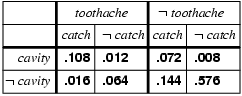 [Speaker Notes: Give examples: P(toothache, not cavity, toothache or cavity, as needed before).]
Probabilities for Sentences: Spot the Pattern
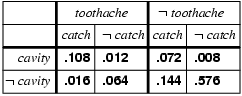 Inference by enumeration
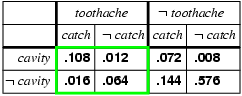 Inference by enumeration
Marginalization: For any sentence A, sum the atomic events (possible worlds) where A is true.
P(Toothache=T) = 0.108 + 0.012 + 0.016 + 0.064 = 0.2.
Compare with logical inference by model checking.
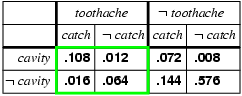 Probabilistic Inference Rules
[Speaker Notes: Logic: rewrite rules: infer new sentences from previous ones.
Probability: infer new probabilities from previous ones.
---
Assignment prove 1- rule,
 prove that entailment means lower probability.]
Axioms of probability
For any formula A, B
0 ≤ P(A) ≤ 1
P(true) = 1 and P(false) = 0
P(A) = P(B) if A and B are logically equivalent. 
P(A  B) = P(A) + P(B) - P(A  B)
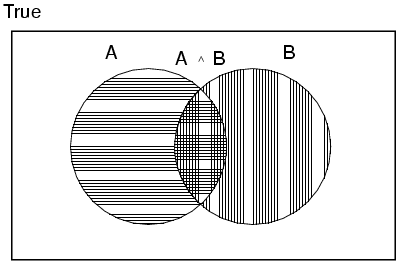 Formulas considered as sets of possible worlds.
[Speaker Notes: Logical equivalence connects probability and logic.
“True” is a constant sentence that is true in all possible worlds.]
Rule 1: Logical Equivalence
[Speaker Notes: Spot the pattern – which rule am I using?]
The Logical Equivalence Pattern
Rule 1: Logically equivalent expressions have the same probability.
[Speaker Notes: This shows how logical reasoning is an important part of probabilistic reasoning. 
Often easier to determine probability after transforming expression into a logically equivalent form.]
Psychology: Probability Judgements
Consider the following famous experiment.
Two groups of subjects. 
Would you opt for surgery if the survival rate is 90 percent?
Would you opt for surgery if the mortatility rate is 10 percent?
Which would you prefer?
Rule 2: Marginalization
[Speaker Notes: Assignment: fill in marginal over 2 variables.
Second and third problem look similar but are different in the target.]
The Marginalization Pattern
[Speaker Notes: Assignment: fill in marginal over 2 variables.]
Prove the Pattern: Marginalization
Theorem. P(A) = P(A,B) + P(A, not B)
Proof. 
A is logically equivalent to [A and B)  (A and not B)].
P(A) = P([A and B)  (A and not B)]) =P(A and B) + P(A and not B) – P([A and B)  (A and not B)]). Disjunction Rule.
[A and B)  (A and not B)] is logically equivalent to false, so P([A and B)  (A and not B)]) =0.
So 2. implies P(A) = P(A and B) + P(A and not B).
Conditional Probabilities
Conditional Probabilities: Intro
Given (A) that a die comes up with an odd number, what is the probability that (B) the number is
a 2
a 3
Answer: the number of cases that satisfy both A and B, out of the number of cases that satisfy A.
Examples:
#faces with (odd and 2)/#faces with odd= 0 / 3 = 0.
#faces with (odd and 3)/#faces with odd= 1 / 3.
Conditional Probs ctd.
Suppose that 50 students are taking 310 and 30 are women. Given (A) that a student is taking 310, what is the probability that (B) they are a woman?
Answer: #students who take 310 and are a woman/#students in 310 = 30/50 = 3/5.
Notation: P(A|B)
Conditional Ratios: Spot the Pattern
Spot the Pattern
Conditional Probs: The Ratio Pattern
Spot the Pattern
P(A|B) = P(A and B)/ P(B) Important!
[Speaker Notes: Exercise: prove that conditioning leads to a well-defined normalized probability measure.]
Conditional Probabilities: Motivation
From logical clauses: much knowledge can be represented as implications B1,..,Bk =>A.
Conditional probabilities are a probabilistic version of reasoning about what follows from conditions.
Cognitive Science: Our minds store implicational knowledge.
Key for understanding Bayes nets.
Conjunctivitis
Linda is 31 years old, single, outspoken, and very bright. She majored in philosophy. As a student, she was deeply concerned with issues of discrimination and social justice, and also participated in antinuclear demonstrations. 
Here are some possibilities for what Linda is doing now; please rank them according to likelihood.
 
a. Linda is a bank teller.
b. Linda works for a book publisher.
c. Linda is a bankteller who is active in the feminist movement.
[Speaker Notes: The point: thinking about conditionals is easier than thinking about conjunctions]
The Product Rule: Spot the Pattern
[Speaker Notes: Product Rule: P(A,B) = P(A|B) x P(B)]
The Product Rule Pattern
[Speaker Notes: Product Rule: P(A,B) = P(A|B) x P(B)]
Exercise: Conditional Probability
Prove the product rule P(A,B) = P(A|B) x P(B).
Marginal + conditional  joint.
Two propositions A,B are independent if P(A|B) = P(A). Prove that the following conditions are equivalent if P(A) > 0, P(B)> 0.
P(A|B) = P(A).
P(B|A) = P(B).
P(A,B) = P(A) x P(B).
[Speaker Notes: Solution:
1 or 2 -> 3: use product rule.3 -> 1: P(A|B) = P(A,B)/P(B) = P(A) x P(B) / P(B) = P(A).]
Independence
Independence
Suppose that Weather is independent of the Cavity Scenario. Then the joint distribution decomposes:




P(Toothache, Catch, Cavity, Weather)
= P(Toothache, Catch, Cavity) P(Weather)

Absolute independence powerful but rare

Dentistry is a large field with hundreds of variables, none of which are independent. What to do?
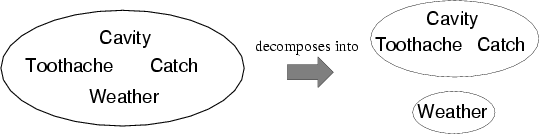 Conditional independence
If I have a cavity, the probability that the probe catches in it doesn't depend on whether I have a toothache:

(1) P(catch | toothache, cavity) = P(catch | cavity)
The same independence holds if I haven't got a cavity:(2) P(catch | toothache,cavity) = P(catch | cavity)
Catch is conditionally independent of Toothache given Cavity:P(Catch | Toothache,Cavity) = P(Catch | Cavity)
The equivalences for independence also holds for conditional independence, e.g.:
P(Toothache | Catch, Cavity) = P(Toothache | Cavity)
P(Toothache, Catch | Cavity) = P(Toothache | Cavity) P(Catch| Cavity)
[Speaker Notes: independence at bottom applies for all values of variables.
Demonstrate in Aispace tool how probabilitiy doesn’t change.]
Conditional Independence Conditions
The same equivalences hold for both conditional and unconditional independence. 
Theorem.  The following conditions are equivalent if P(A|C) > 0, P(B|C)> 0.
P(A|B,C) = P(A|C).
P(B|A,C) = P(B|C).
P(A,B|C) = P(A|C) x P(B|C).
Conditional independence and the Joint Distribution
Write out full joint distribution using product rule:
	P(Toothache, Catch, Cavity)
	= P(Toothache | Catch, Cavity) P(Catch, Cavity)
	= P(Toothache | Catch, Cavity) P(Catch | Cavity) P(Cavity)
	= P(Toothache | Cavity) P(Catch | Cavity) P(Cavity)

	I.e., 2 + 2 + 1 = 5 independent numbers

In most cases, the use of conditional independence reduces the size of the representation of the joint distribution from exponential in n to linear in n.
Conditional independence is our most basic and robust form of knowledge about uncertain environments
Summary
Probability is a rigorous formalism for uncertain knowledge.
Joint probability distribution specifies probability of every atomic event (possible world).
Queries can be answered by summing over atomic events.
For nontrivial domains, we must find a way to compactly represent the joint distribution.
Independence and conditional independence provide the tools.
[Speaker Notes: Show in Aispace tool.]